Специальность 38.05.01 "Экономическая безопасность" специализация "Управление экономической безопасностью хозяйствующих субъектов"
Информация для поступающих, 2024 год
ОСНОВНАЯ ОБРАЗОВАТЕЛЬНАЯ ПРОГРАММА 38.05.01 "Экономическая безопасность", специализация «УПРАВЛЕНИЕ ЭКОНОМИЧЕСКОЙ БЕЗОПАСНОСТЬЮ ХОЗЯЙСТВУЮЩИХ СУБЪЕКТОВ»
"Экономическая безопасность" - перспективная образовательная программа уровня "специалитет", ориентированная на подготовку обучающихся к деятельности, связанной с обеспечением экономической безопасности субъектов хозяйственной деятельности.
Данное направление носит междисциплинарный характер, представляя собой комбинацию таких сфер знания как экономика, право и менеджмент.
ОСНОВНАЯ ОБРАЗОВАТЕЛЬНАЯ ПРОГРАММА 38.05.01 Экономическая безопасность, специализация «УПРАВЛЕНИЕ ЭКОНОМИЧЕСКОЙ БЕЗОПАСНОСТЬЮ ХОЗЯЙСТВУЮЩИХ СУБЪЕКТОВ»
В процессе подготовки обучающиеся большое внимание уделяется следующим дисциплинам:
Экономическая теория
Экономический анализ
Финансы
Деньги, кредит, банки
Экономическая безопасность
Бухгалтерский учет
Налоги и налогообложение
Аудит
Контроль и ревизия
Экономика организации
Разработка управленческих решений
Основы антикоррупционного поведения
Антикоррупционное законодательство
Гражданское право
Трудовое право
Административное право
Финансовое право
Управление экономической безопасностью хозяйствующего субъекта
Стратегический менеджмент
Организационное поведение
Информационная безопасность
Цифровая экономика
Конкурентные преимущества программы "Экономическая безопасность"
1) Специалитет (полное высшее образование 5 лет, полновесное высшее образование, не предусматривает последующего обучение в магистратуре);
2) Междисциплинарный характер, сочетание экономики, менеджмента и юриспруденции;
3) Высокий уровень квалификации преподавателей, занятия по профильным дисциплинам ведут доктора и кандидаты наук;
4) Плотный контакт с потенциальными работодателями при формирующемся высоком спросе на выпускников программы на рынке труда
Потенциальное трудоустройство выпускников
Выпускники могут работать в службах экономической безопасности предприятий промышленности, торговли, транспорта, в банковской, страховой, туристической и других сферах, в научно-исследовательских организациях, в государственных и муниципальных органах управления, в организациях, имеющих потребности в области обеспечения экономической безопасности, а также в организациях, специализирующихся на услугах по обеспечению экономической безопасности.
ОСНОВНАЯ ОБРАЗОВАТЕЛЬНАЯ ПРОГРАММА 38.05.01 ЭКОНОМИЧЕСКАЯ БЕЗОПАСНОСТЬ, специализация «УПРАВЛЕНИЕ ЭКОНОМИЧЕСКОЙ БЕЗОПАСНОСТЬЮ ХОЗЯЙСТВУЮЩИХ СУБЪЕКТОВ»
В 2024 году прием осуществляется на платную основу обучения.
Программа планирует принять 20 человек на очную форму обучения (срок обучения 5 лет) и 20 человек на заочную форму обучения (срок обучения 5 лет, 11 месяцев).
Условия поступления по ЕГЭ (для лиц, сдававших ЕГЭ)
Вступительные испытания
для лиц, не сдававших ЕГЭ, прием осуществляется по итогам вступительных испытаний ТвГУ по математике, обществознанию и русскому языку. 
Все подробности, сроки и технические детали необходимо своевременно уточнять в Приемной комиссии ТвГУ.
Организации Тверского региона, проявляющие интерес к потенциальным выпускникам программы Экономическая безопасность
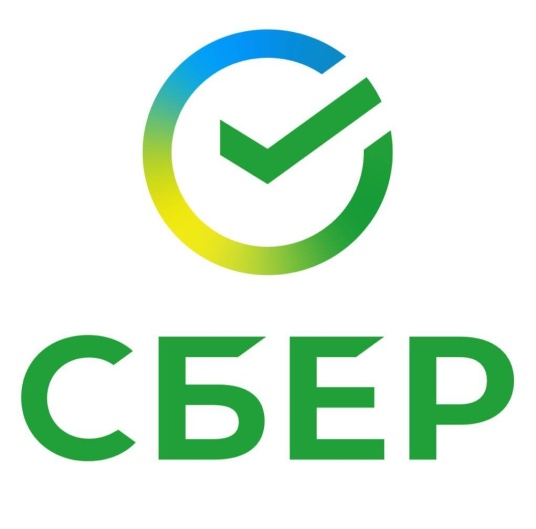 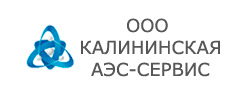 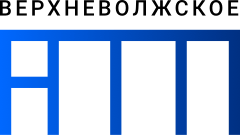 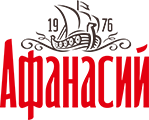 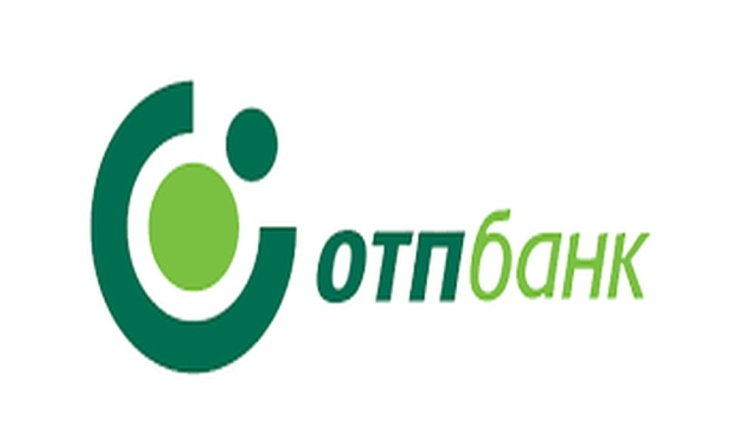 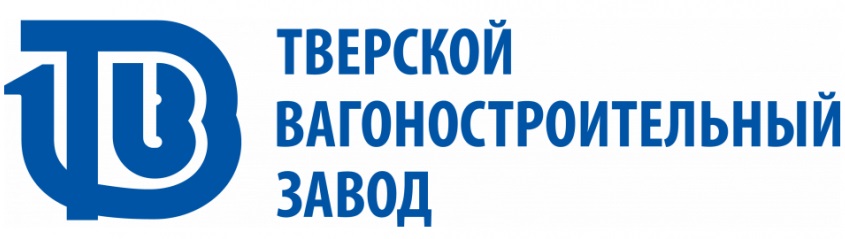